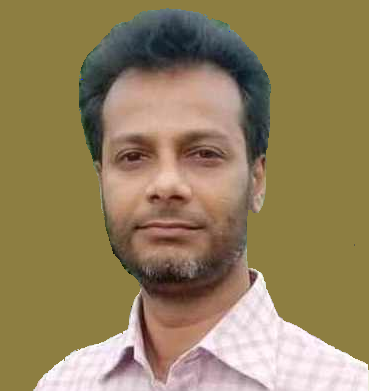 স্বাগতম আজকের পাঠে
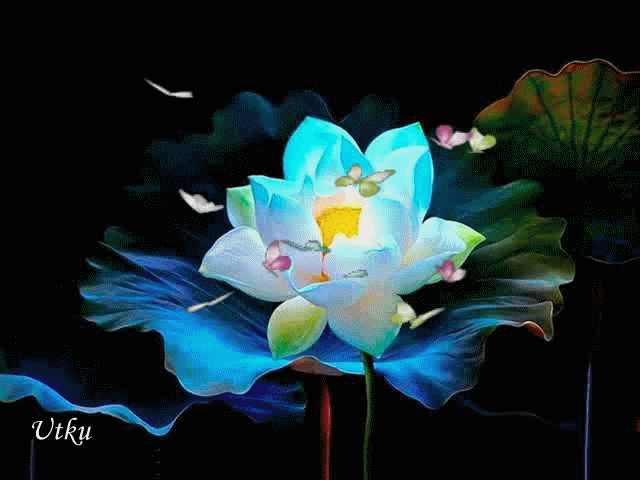 আধুনিক পদার্থবিজ্ঞানের সূচনা
দ্বিতীয় পত্র; অষ্টম অধ্যায়
পর্ব ৭
পাঠ পরিচিতি
শিখনফল
এই পাঠে শিক্ষার্থীরা……
আলোক তড়িৎ ক্রিয়া ব্যাখ্যা করতে পারবে।
আলোক তড়িৎ ক্রিয়া
কোনো ধাতব পৃষ্ঠে যথোপযুক্ত উচ্চ কম্পাঙ্কের আলোক বা কোনো তড়িচ্চুম্বকীয় বিকিরণ আপতিত হলে উক্ত ধাতু হতে ইলেকট্রন নিঃসৃত হয়। এই ঘটনাকে আলোক তড়িৎ ক্রিয়া বা ফটোইলেকট্রন ক্রিয়া বলে। এই প্রক্রিয়ায় নিঃসৃত ইলেকট্রনকে ফটোইলেকট্রন বলে।

সাধারণতঃ ক্ষারধাতুর ( লিথিয়াম, সোডিয়াম, পটাসিয়াম ) আলোক তড়িৎ ক্রিয়ায় খুবই সংবেদনশীল।
আলোক তড়িৎ ক্রিয়া উৎপাদন
চিত্রে বায়ু শূন্য কোয়ার্টজ নির্মিত একটি আলোক তড়িৎ ক্রিয়া যন্ত্র বা টিউব দেখানো হয়েছে। এতে অ্যানেড পাতটি ক্ষার ধাতুর প্রলেপ মাখানো ও ধনাত্বক বিভবে এবং ক্যাথোড পাতটি ঋণাত্বক বিভবে রাখা হয়। একটি ব্যাটারির সাহায্যে পাত দুটির মধ্যে বিভব পার্থক্য সৃষ্টি করা হয়। একটি ভোল্টমিটারের সাহায্যে বিভব পার্থক্য পরিমাপ করা হয়।
যখন যথোপযুক্ত উচ্চ কম্পাঙ্কের এক বর্ণী আলো ধাতব পৃষ্ঠে ( অ্যানোডে ) আপতিত হয়, তখন ধাতব পৃষ্ঠ থেকে ইলেকট্রন নিঃসৃত হয়। নিঃসৃত হওয়া মাত্রই ইলেকট্রন গুলো প্রতিকূল তড়িৎ ক্ষেত্রের সম্মোখীন হয়।
আলোক তড়িৎ ক্রিয়া উৎপাদন প্রণালী
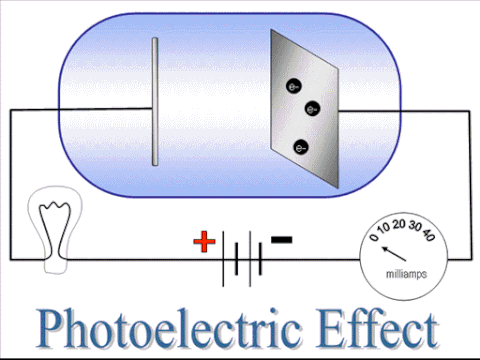 আলোক তড়িৎ ক্রিয়ার জ্ঞাতব্য বিষয়
আলোক তড়িৎ প্রক্রিয়া একটি তাৎক্ষণিক ঘটনা। আলোর তীব্রতা যত কমই হোক না কেন; যথোপযুক্ত কম্পঙ্কের আলো ধাতব পৃষ্ঠে আপতিত হবার সাথে সাথেই ইলেকট্রন নিঃসৃত হয়। নিঃসৃত এই ইলেকট্রন গুলোকে ফটোইলেকট্রন বলে। ফটোইলেকট্রনের জন্য যে প্রবাহ পাওয়া যায় তাকে ফটোপ্রবাহ বলে। আলোর প্রবাহ বন্ধ হবার সাথে সাথেই ফটোইলেকট্রন নিঃসরণ বন্ধ হয়ে যায়।

প্রতিটি ধাতুর ক্ষেত্রে একটি নিম্নতম কম্পাঙ্ক আছে; আপতিত আলোর তীব্রতা যাই হোক না কেন, তার কম্পাঙ্ক এই নিম্নতম কম্পাঙ্ক থেকে বেশি না হলে ঐ ধাতু থেকে ইলেকট্রন নিঃসৃত হয় না। ধাতু হতে ইলেকট্রন নিঃসরণের জন্য যথোপযুক্ত নিম্নতম এই কম্পাঙ্ককে সূচন কম্পাঙ্ক বলে।
আলোক তড়িৎ ক্রিয়ার জ্ঞাতব্য বিষয়
কোনো ধাতব পৃষ্ঠ হতে ইলেকট্রন নিঃসরণের জন্য একটি ন্যূনতম শক্তি প্রয়োজন। এই ন্যূনতম শক্তিকে ধাতব পৃষ্ঠের কার্যাপেক্ষক বলে।

কার্যাপেক্ষক,
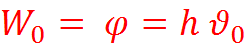 প্রয়েজনীয় সূত্র
আলোক তড়িৎ ক্রিয়ায় ইলেকট্রনের সর্বাধিক শক্তি,




কার্যাপেক্ষক,
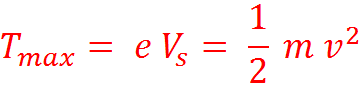 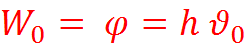 প্রয়েজনীয় সূত্র
আলোক তড়িৎ ক্রিয়ায় কোয়ান্টম শক্তি,
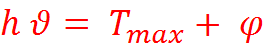 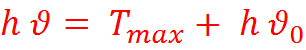 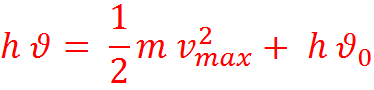 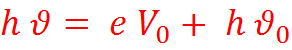 পাঠ মূল্যায়ন
আলোক তড়িৎ ক্রিয়া কাকে বলে?
আলোক তড়িৎ ক্রিয়া উৎপাদন বর্ণনা কর।
সূচন কম্পাঙ্ক বলতে কী বুঝ?
মন্দনক ও নিবৃত বিভব কী?
কার্যাপেক্ষক বলতে কী বুঝ?
ফটোইলেকট্রন কী?
আজকের পাঠে বিদায়, আল্লাহ হাফেজ।